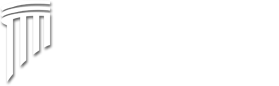 Case 3: All About YouJudy’s impressed with new hire Brittani until she sees her social media posts. Judy takes aggressive action.
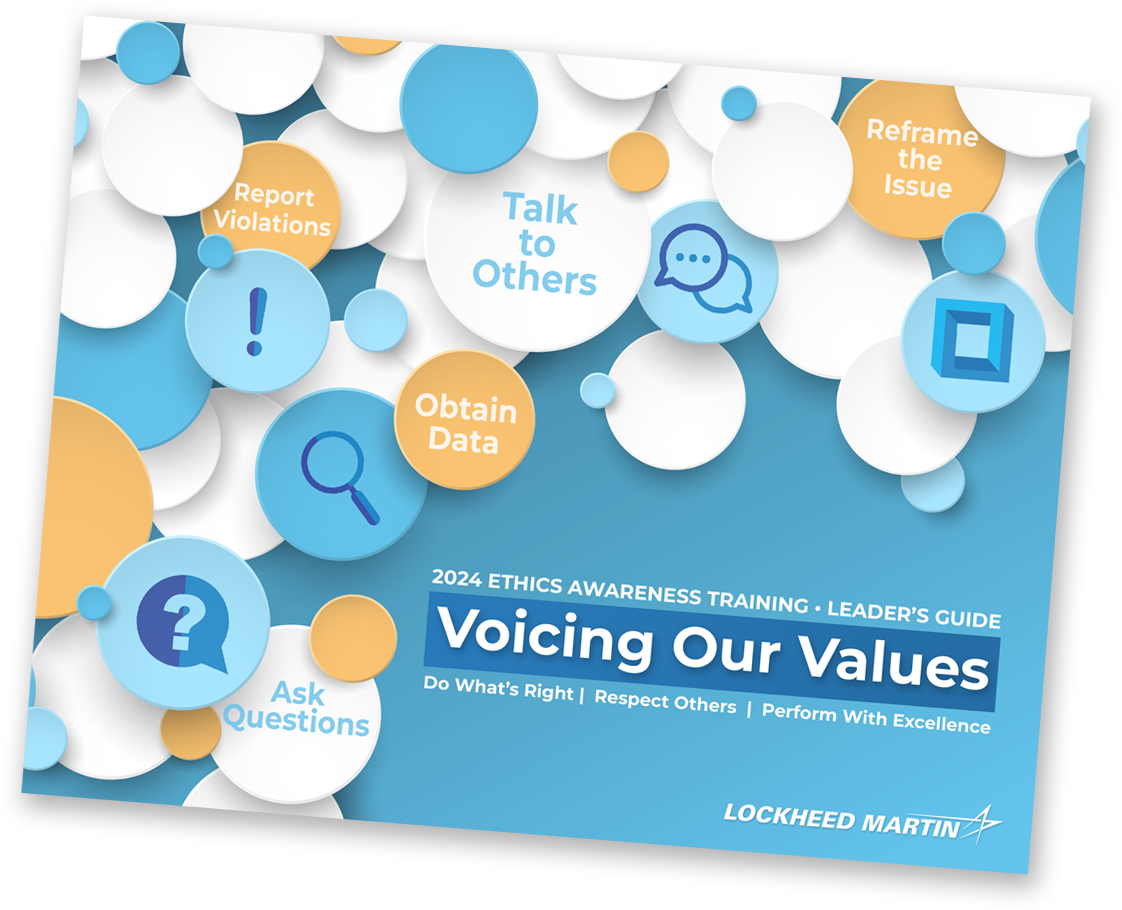 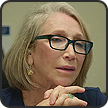 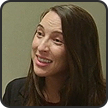 Main Characters
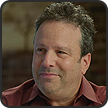 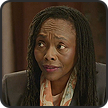 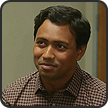 Judy
Director
Brittani
New Hire
Jason
Brittani’s Colleague
Inger
Judy’s VP
Mehedi
Senior Manager
Case 3: All About You (Part One)
Main Characters
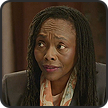 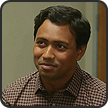 Inger
Judy’s VP
Mehedi
Senior Manager
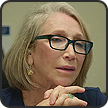 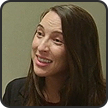 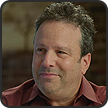 Judy
Director
Brittani
New Hire
Jason
Brittani’s Colleague
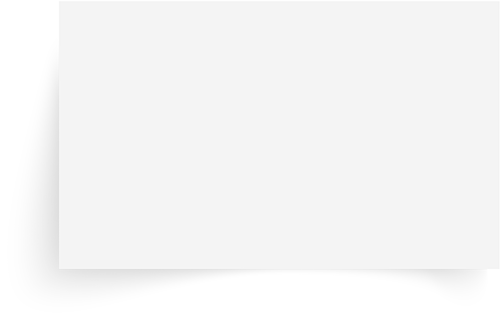 Summary

Judy’s impressed with new hire Brittani until she sees her social media posts. Judy takes aggressive action.
Voicing Values Discussion
Case 3: All About YouKey Issues: Leadership, Social Media, Harassment, Retaliation
Main Characters
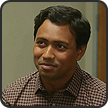 What issues do these characters encounter?
Which Voicing Our Values (VOV) techniques could help resolve these issues?
Mehedi
Senior Manager
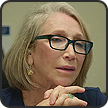 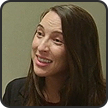 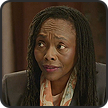 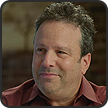 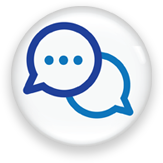 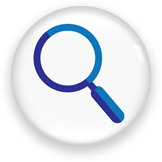 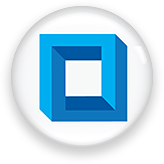 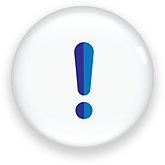 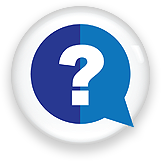 Judy
Director
Brittani
New Hire
Inger
Judy’s VP
Jason
Brittani’s Colleague
Report Violations
Reframe the Issue
Obtain Data
Talk to Others
Ask Questions
Case 3: All About You (Part Two)
Main Characters
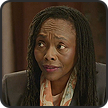 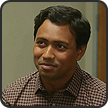 Inger
Judy’s VP
Mehedi
Senior Manager
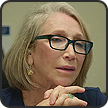 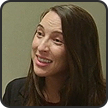 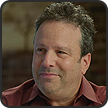 Judy
Director
Brittani
New Hire
Jason
Brittani’s Colleague
Main Characters
Wrap-up Discussion
How could this scenario end?
Bottom LineWe encourage employees to become involved in their local communities, and expect respectful conduct towards one another in workplace.
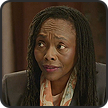 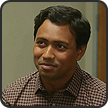 Inger
Judy’s VP
Mehedi
Senior Manager
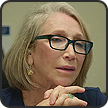 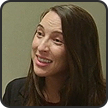 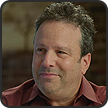 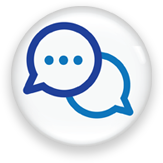 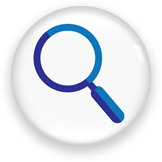 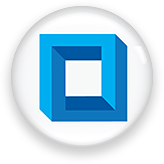 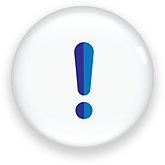 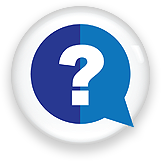 Judy
Director
Brittani
New Hire
Jason
Brittani’s Colleague
Report Violations
Reframe the Issue
Obtain Data
Talk to Others
Ask Questions